O transporte de cargas a granel
Felipe Cabral
Gabriel Valente
João Lucas Bertazzi
Rodolfo Vale
Maria Valentina Mesa 
Bhreno Meirelles 
Fillipe Esteves 
Fabio Passanante
A frota graneleira
Tabela  – Evolução do porte médio por tipo de embarcação





Frota graneleira global (2007):

TOTAL: 14 756
Graneleiros: 6 631
Navios-tanque: 8 040
A frota graneleira
Frota graneleira global (2015):

TOTAL: 27 239
Graneleiros: 10 829
Navios-tanque: 16 410
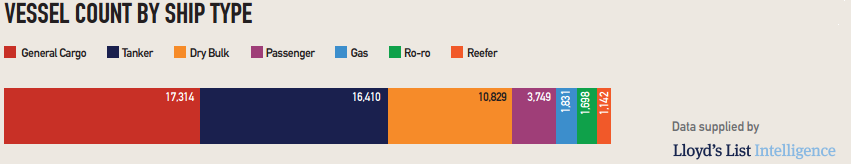 A frota graneleira
A frota graneleira
Segmentos de navios-tanque:

ULCC: 315 000 – 520 000 dwt
VLCC: 200 000 – 315 000 dwt
Suezmax: 120 000 – 200 000 dwt
Aframax: 80 000 – 120 000 dwt
Panamax: 60 000 – 80 000 dwt
Handy: até 40 000 dwt
A frota graneleira
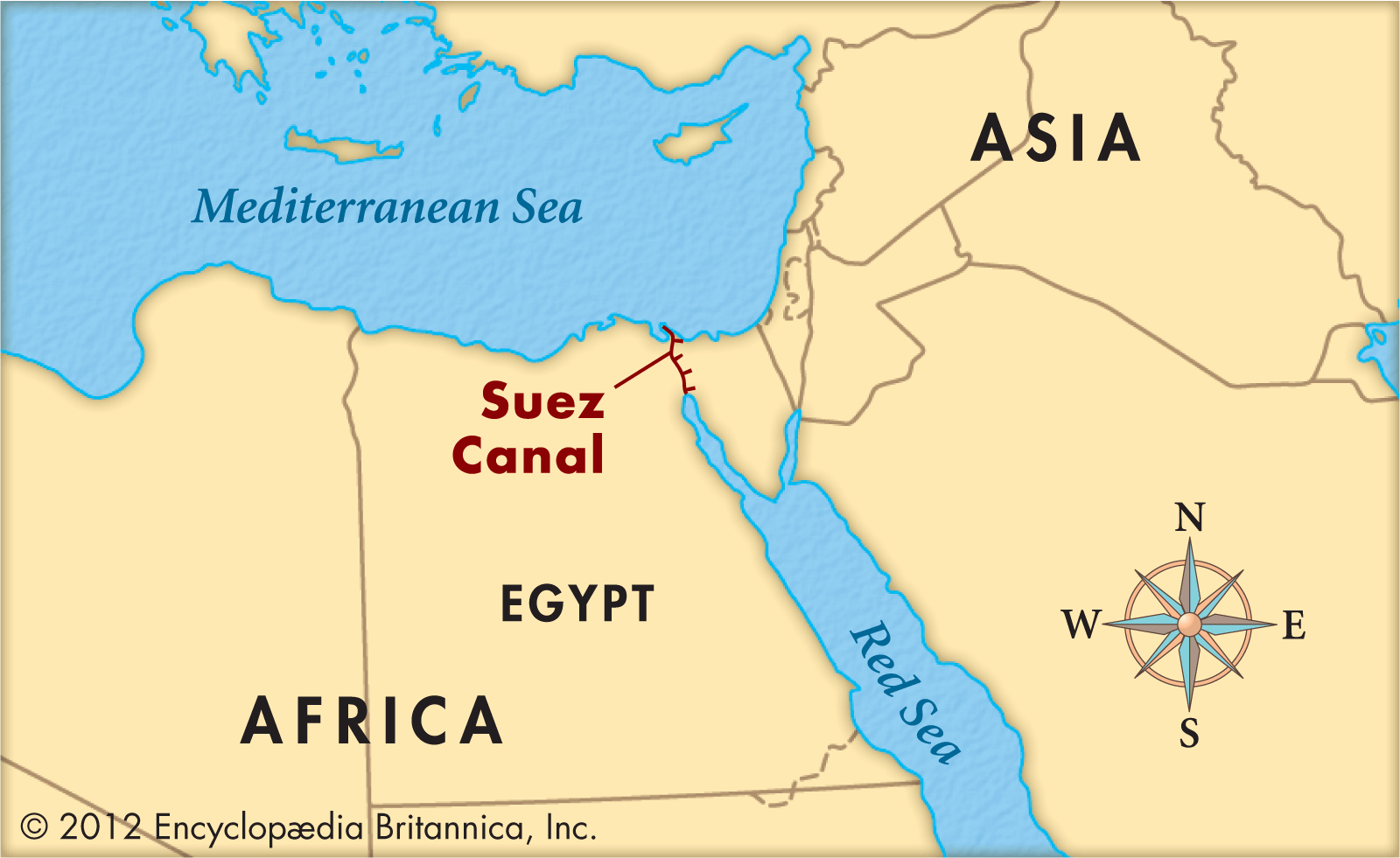 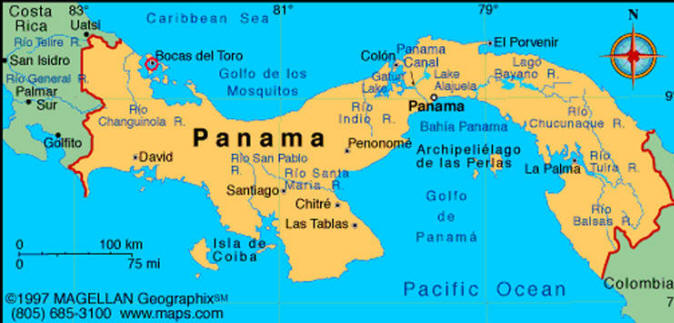 A frota graneleira
Segmentos de navios graneleiros:

Capesize: 156 000 – 400 000 dwt
New Panamax:  ~120 000 dwt
Panamax:  60 000 – 80 000 dwt 
Handymax: 40 000 – 50 000 dwt
Handy: até 40 000 dwt

Graneleiros especializados: Mineraleiros, transportadores de lascas, transportadores de cimento, auto-descarregadores
A frota graneleira
Intercambialidade dos segmentos pode ocorrer, caso os preços de frete a justifique

Segmentos fornecem uma percepção das diferentes demandas entre os diversos tipos de comércio
O comércio a granel
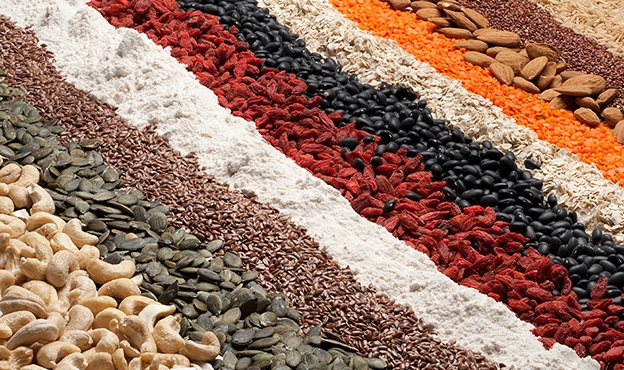 Diferenciar:

Mercadoria a granel

Carga a granel

Carga geral
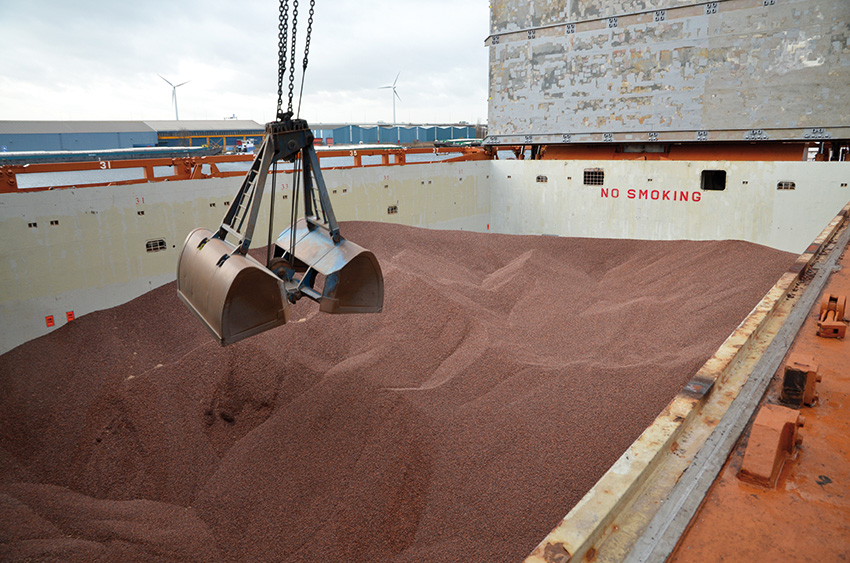 O comércio a granel
Fatores de aptidão para transporte 
em graneleiros:

Volume

Manuseio e estivagem
Empacotamento em unidades-padrão
Carga suscetível a dano
Carga perigosa
Cargas de alta densidade
Cargas de baixa densidade
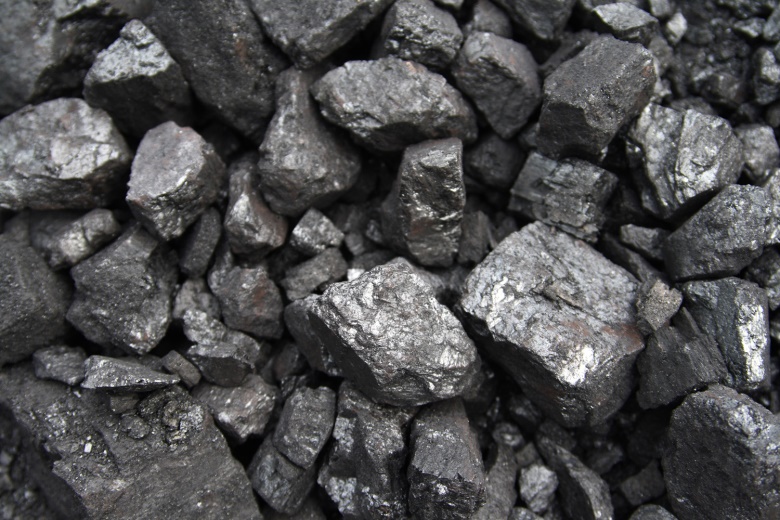 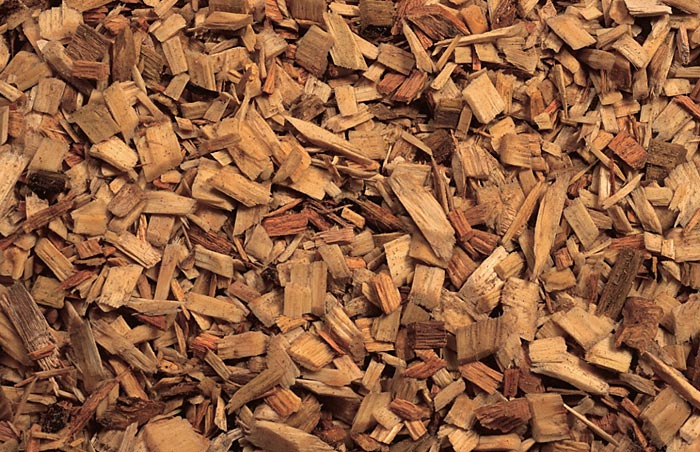 O comércio a granel
Valor de carga

Regularidade de fluxo comercial
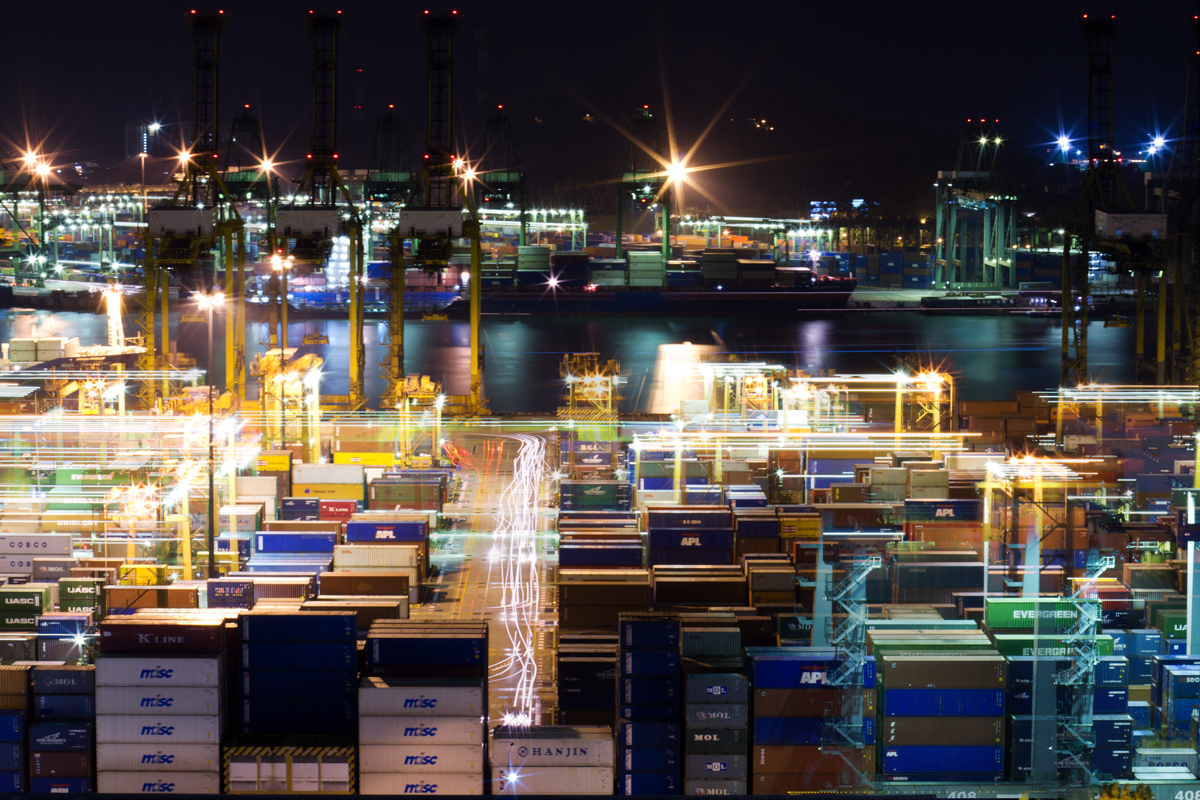 Princípios de transporte a granel
O transporte marítimo é apenas um estágio da cadeia de transportes de mercadorias a granel

Áreas de armazenagem servem como “amortecedores”

Possíveis restrições ao tamanho dos navios:

Dimensões dos berços;
Capacidade do armazém;
Quantidade de matéria-prima que a planta de produção pode processar;
Princípios de transporte a granel
Princípios de transporte a granel
Checklist que deve ser considerada ao se pensar em sistemas de transporte a granel:

Manuseio eficiente de carga;
Minimizar o manuseio de carga;
Integrar os meios de transporte empregados;
Otimizar estoques para o produtor e para o consumidor.

Problema: muitos desses objetivos tem um custo capital e alguns trabalham em oposição
Princípios de transporte a granel
Manuseio eficiente de carga

Princípio fundamental do transporte a granel: economia de escala

Manuseio cada vez menos relevante no custo por unidade quanto maior for a distância
Princípios de transporte a granel
Minimizar o manuseio de carga

Todo movimento de carga possui um custo

Soluções:
Realocação de planta de produção;
Terminais especializados;
Produtos irregulares podem ser acondicionados em unidades-padrão.
Princípios de transporte a granel
Integrar os sistemas de transporte empregados

A integração dos diversos estágios do sistema de transporte faz o manuseio de carga ser mais eficiente

Soluções:

Padronização de unidades de carga (ex: contêiner);
Projetar um sistema que cubra todos os estágios da operação de transporte.
Princípios de transporte a granel
Otimizar estoques para o produtor e para o consumidor

Considerar o tamanho do fluxo de carga

Custo de estoque vs. Custo de frete

“Just in time”
Personagens do transporte a granel
Dono da carga 
Perfil variado 
Grandes produtores costumam possuir departamentos dedicados ao transporte da carga
Redução de custos através de operação dita “verticalizada” ou negociação de contratos de longo
Traders
Compram e vendem a carga em locais diferentes
Custo logístico influencia fortemente sua taxa de lucro
Mercado spot
Muito fortes no agronegócio
Personagens do transporte a granel
Armadores
Investem nas embarcações tentando minimizar custos operacionais

Brokers
Não possuem carga nem meio de transporte
Intermediadores
Costumam atuar com margem reduzida de lucro
Apoiam-se em conhecimento do mercado e economias de escala
Investimento em embarcações
Especialização x obsolescência

Volatilidade do mercado de commodities
Restrições operacionais
Competição constante


Exemplo: Aframax x VLCC’s na rota Rússia – Europa
Manejo de granéis sólidos
Características gerais

Geralmente utilizam terminais dedicados para aumentar a eficiência do processo
Viradores de vagão e tombadores
Amplo uso de esteiras
“Spreaders” e “reclaimers”
“Shiploaders”, “grabs” e equipamentos pneumáticos
Orientação de plano de carga
Manejo de granéis sólidos
Layout básico
Manejo de granéis sólidos
Virador de vagão e Reclaimer
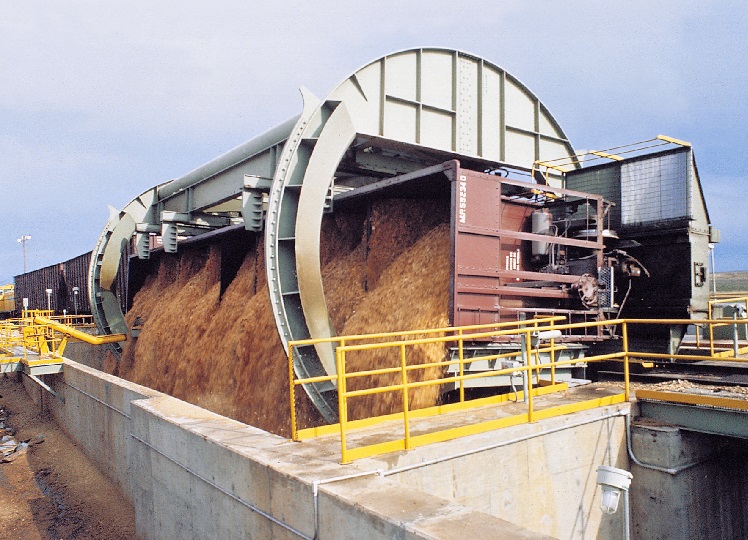 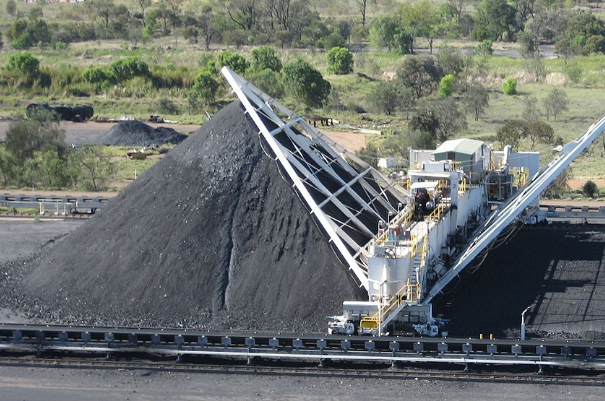 Manejo de granéis sólidos
Shiploader
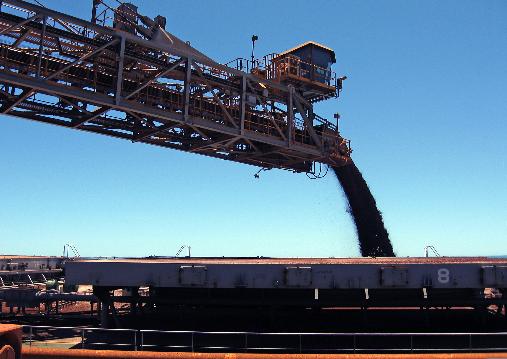 Transporte de granéis líquidos
Elevado nível de especialização

LNG tanker: gás natural dos campos de exploração para plantas de energia
LPG tanker: butano e propano para petroquímicas, onde seproduz olefins (gases, transportados em LPG tanker) e aromáticos (líquidos, transportados em químicos)
Embarcações especializadas: compostos orgânicos para produção de ácidos
Subprodutos do petróleo: grande variedade, transporte por gaseiros, químicos ou embarcações especializadas.
Obs: produtos alimentícios não podem alternar com compostos químicos
Manejo de granéis líquidos
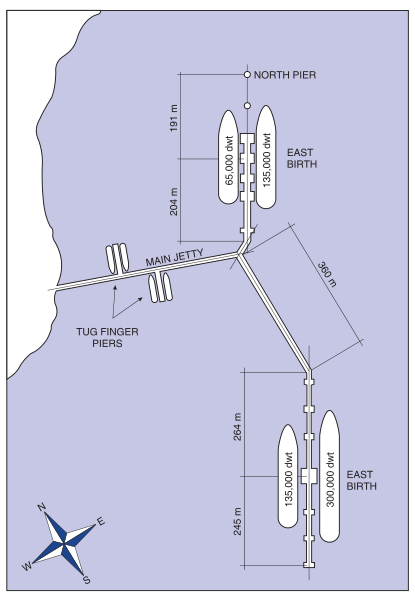 Petróleo

Regiões de grande calado (>20m)
Quebra-mar muito extenso
Berços afastados da costa
Longos píeres ou uso de boia aliviadora
Dutos comunicam os armazéns aos berços
Carregamento é função do terminal, descarregamento é função da embarcação
Transporte de petróleo
Características
Peso específico, limpeza e carregamento
Possível uso de oleodutos entre campos de exploração e terminais, e entre terminais e refinarias
Historicamente os estreitos limitam o calado das embarcações (Malacca 21 m)
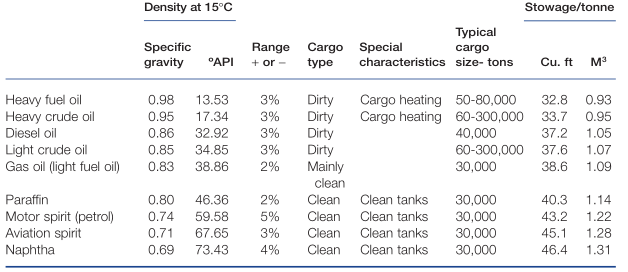 Mercado de petróleo
Metade do século XIX
Início em 1859, primeira carga embarcada em 1861
Produto conhecidamente perigoso
Armazenamento em barris
Dificuldade em contratar tripulação

Final do século XIX
“Case oil” – galões retangulares de estanho envoltos por estrutura de madeira
Frota de 90 navios no Atlântico em 1891
Mercado de petróleo
Século XX

Mercado controlado pelos “oil majors” (grandes petroleiras atuantes em diversos níveis da cadeia logística)
1950: $1 o barril, $1 para transportar do OM até a Europa
Mecanismos de redução de custos:
Economia de escala: aumento gradual das dimensões das embarcações
Plano de transporte: otimização e colaboração
Subcontratação: 36% frota própria, 52% time charter, 12% spot
Contratos de longo prazo permitiram consolidação de empresas de navegação, porém margens reduzidas deslocaram a oferta para o mercado spot
Produção e exportação
Século XX

Década de 1960: 
OM aumenta produção e eleva seu market share
Rota média vai de 4.500 milhas para 7.000 milhas
Aumenta a demanda por embarcações
Década de 1970:
Reabertura do canal de Suez
Exploração no Mar do Norte
Alaska abastece EUA
Alta do preço do petróleo impulsiona outras fontes de energia
Crise do sistema capitalista
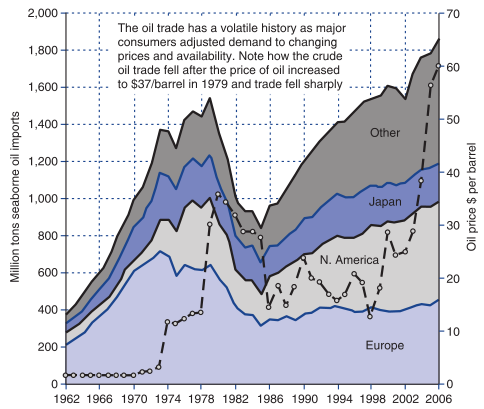 Produção e exportação
Século XX

Década de 1980: 
Construção de dutos em função da guerra Irã-Iraque 
Arábia Saudita e Kuwait iniciam operações em muitas refinarias
Maturação dos mercados de energia do Japão e da Europa altera as taxas crescentes de importação
Rota média volta a 4.500 milhas em 1985
Nova crise do sistema capitalista
Queda do preço em 1986 faz OM elevar suas exportações e gera demanda de VLCC’s
Década de 1990
Produtores do Mar do Norte, do Oeste Africano e a Rússia passam a abastecer EUA e Europa em rotas mais curtas
Produção e exportação
Oriente Médio – multiplicador de demanda
Devido à localização e ao perfil de exportação, quando o volume comercializado aumenta, o OM eleva também suas exportações e seu market share, elevando a distância média da rotas e afetando a demanda por embarcações

Mercado de fretes
1970: 20% da frota no mercado spot
1990: 70% da frota no mercado spot
Atuação de traders e sua preferência pelo mercado spot
Na década de 1990 o volume comercializado volta a crescer, mas o mercado já havia se restruturado
Transporte de derivados do petróleo
Em 2005 cerca de 500 milhões de toneladas de produtos derivados do petróleo foram transportados através do transporte marinho. 

Metade dessa quantidade transportada foi composta de “clean products” ou Derivados Leves que são principalmente querosene e gasolina. 

A outra metade transportada foi composta pelos “dirty products” ou Derivados Pesados como por exemplo óleos lubrificantes, asfalto, bunker e diesel.
Transporte de derivados do petróleo
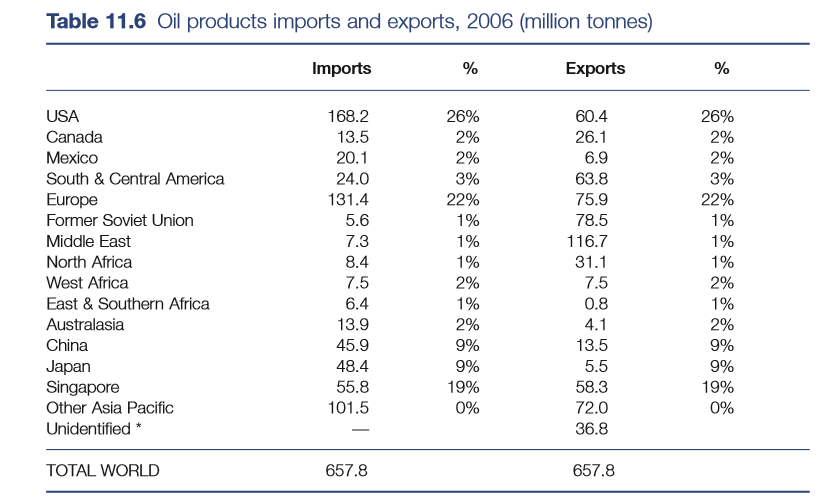 Transporte de derivados do petróleo
Importadores: EUA, Europe, China, Japan and the Asian tigers

Exportadores: Orinte Médio, Venezuela, países do Caribe, Europa, Russia and Índia

Razões: Reservas, consumo, produção e potencial de refino do petróleo
Transporte de derivados do petróleo
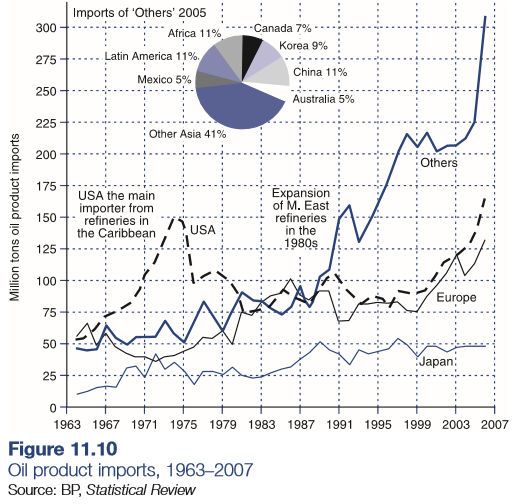 Derivados do petróleo
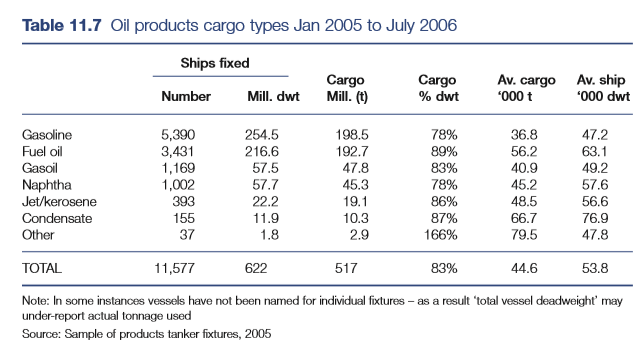 Granéis secos
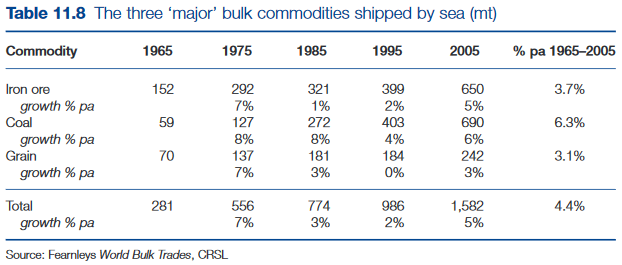 Minério de ferro        Aço 
Carvão        Aço e Energia
Grãos         Alimentos
Minério de ferro
Distância entre a planta de 
Produção e o local de extração

Taxa de frete, serviço de 
transporte e qualidade do minério

Northamptonshire Middlesbrough

Indústrias no litoral
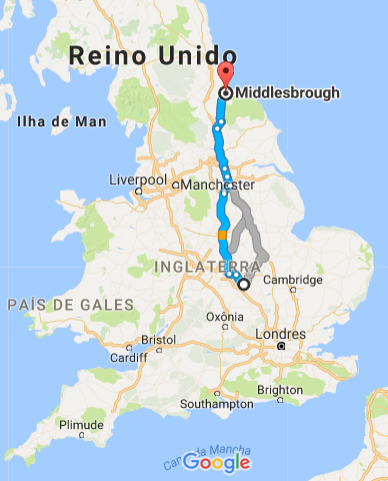 Minério de ferro
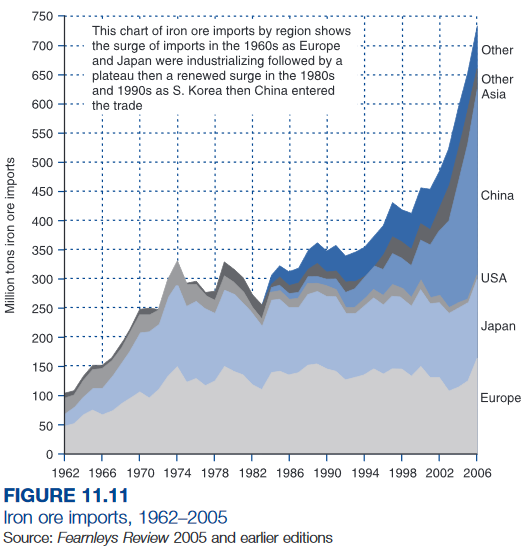 Minério de ferro
Minério de ferro
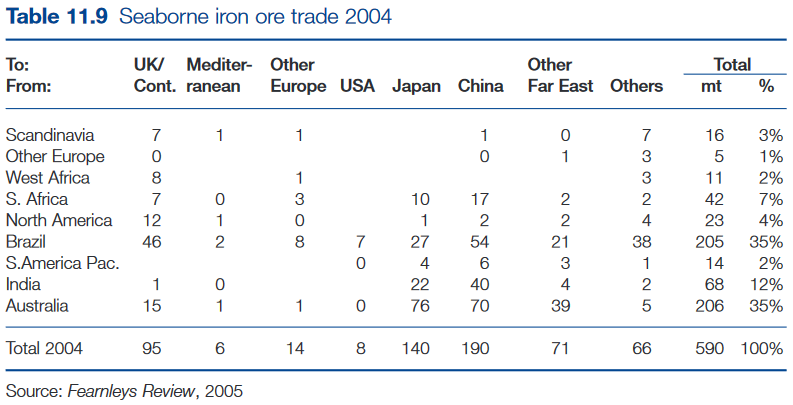 Transporte de minério de ferro
Mina > Trens ou Trucks > Porto > Navios
Movimentação de carga feita através de esteiras, guindastes, gravidade
Crescimento lento dos navios
1965, 80% menos de 40mil dwt
2005, 80% menos de 80mil dwt
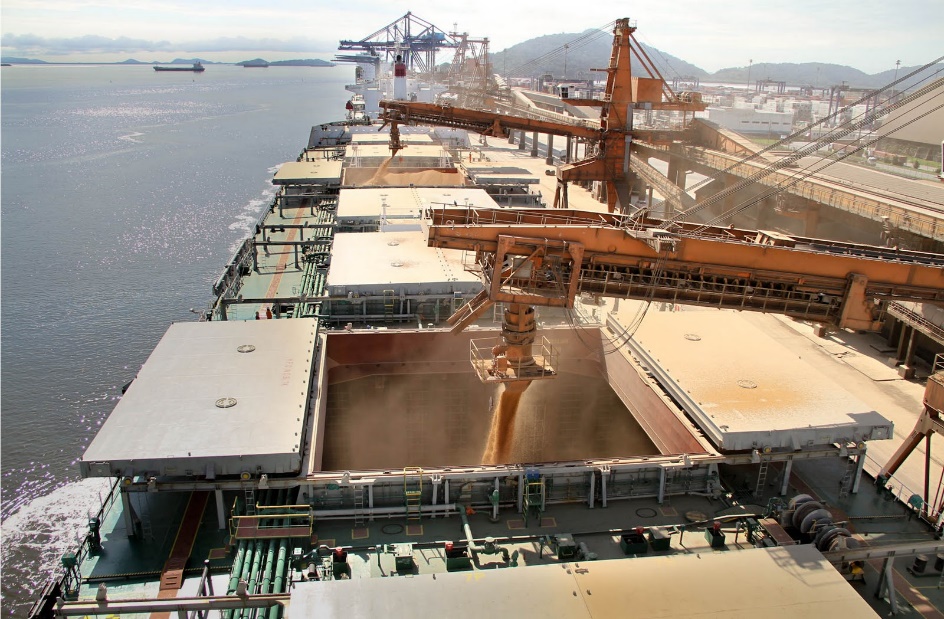 Carvão
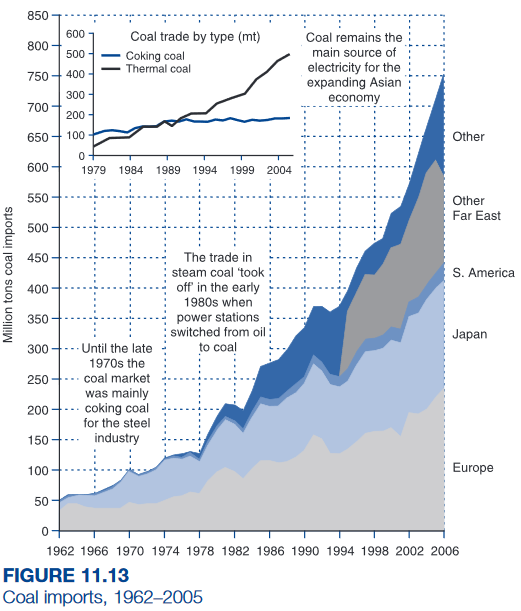 Coking coal        Aço


Thermal coal        Energia


Comércio de carvão para a indústria do aço acompanhou o de minério de ferro
Carvão
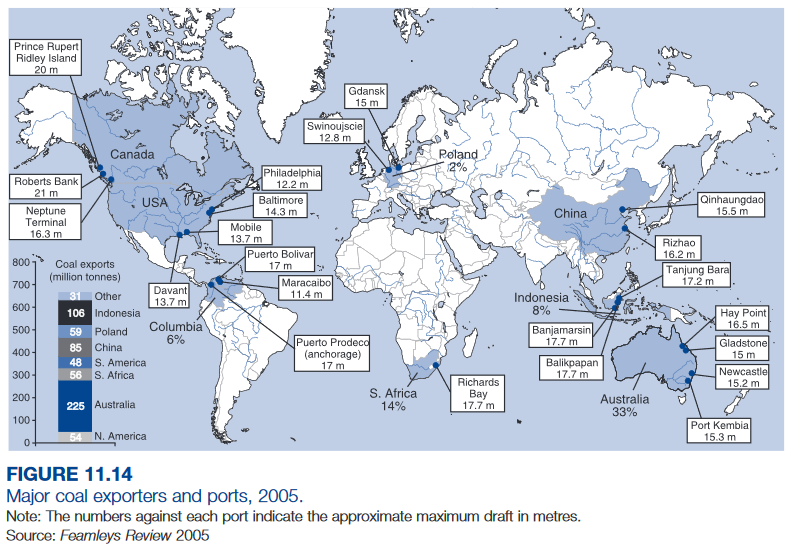 Transporte de carvão
Risco de combustão espontânea
Mais caro
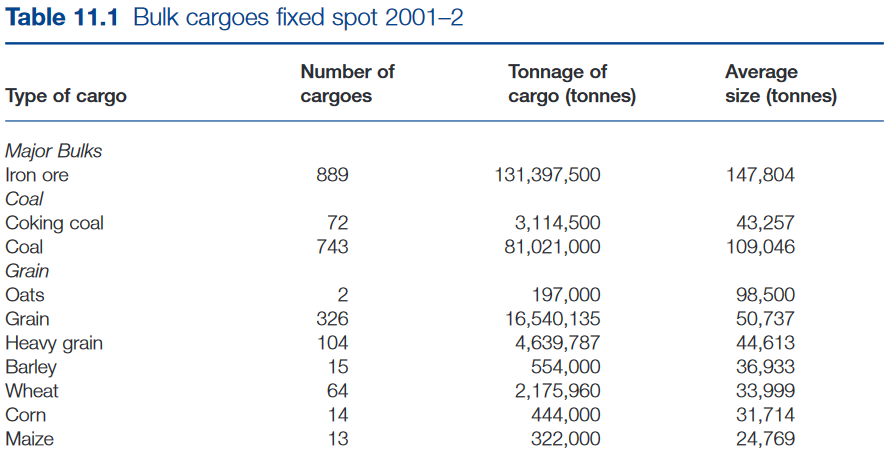 Grãos
Commoditie agrícola, sazonal e irregular


Milho, trigo, cevada


Metade da produção para alimentação humana e a outra metade para alimentação animal
Grãos
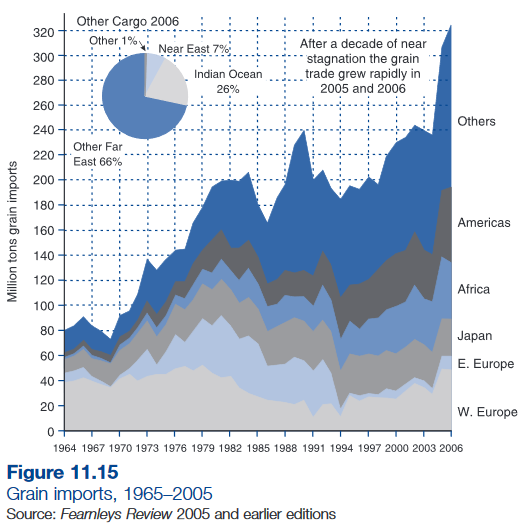 Produção global de carne

1950, 46 mi
2004, 248 mi

Produção per capita de carne

1950, 18 kg
2005, 40,5 kg
Grãos
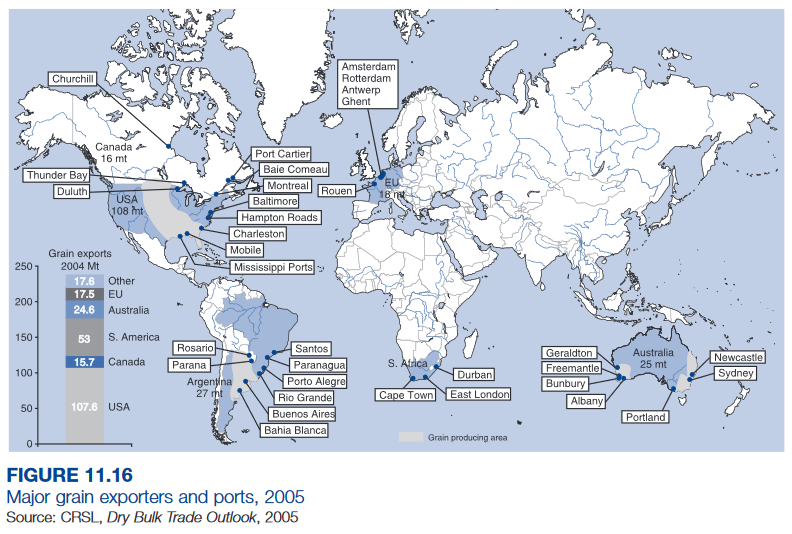 Grãos
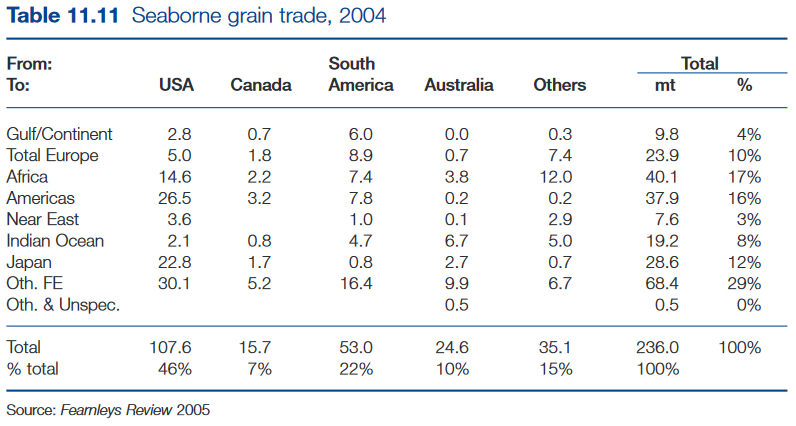 Transporte de grãos
Cadeia mais longa
Movimentação de carga: elevador, esteira, sucção
Navios menores
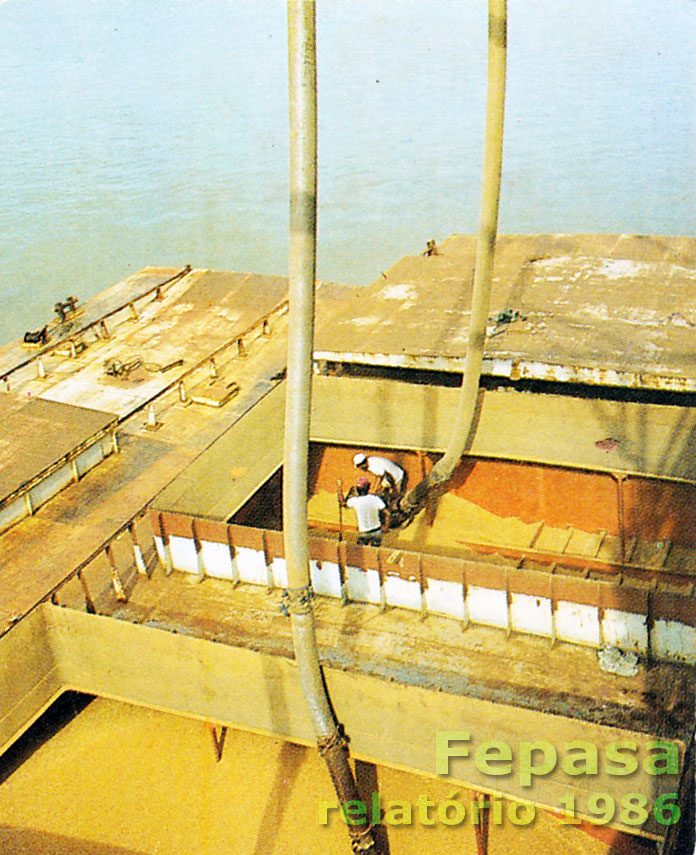 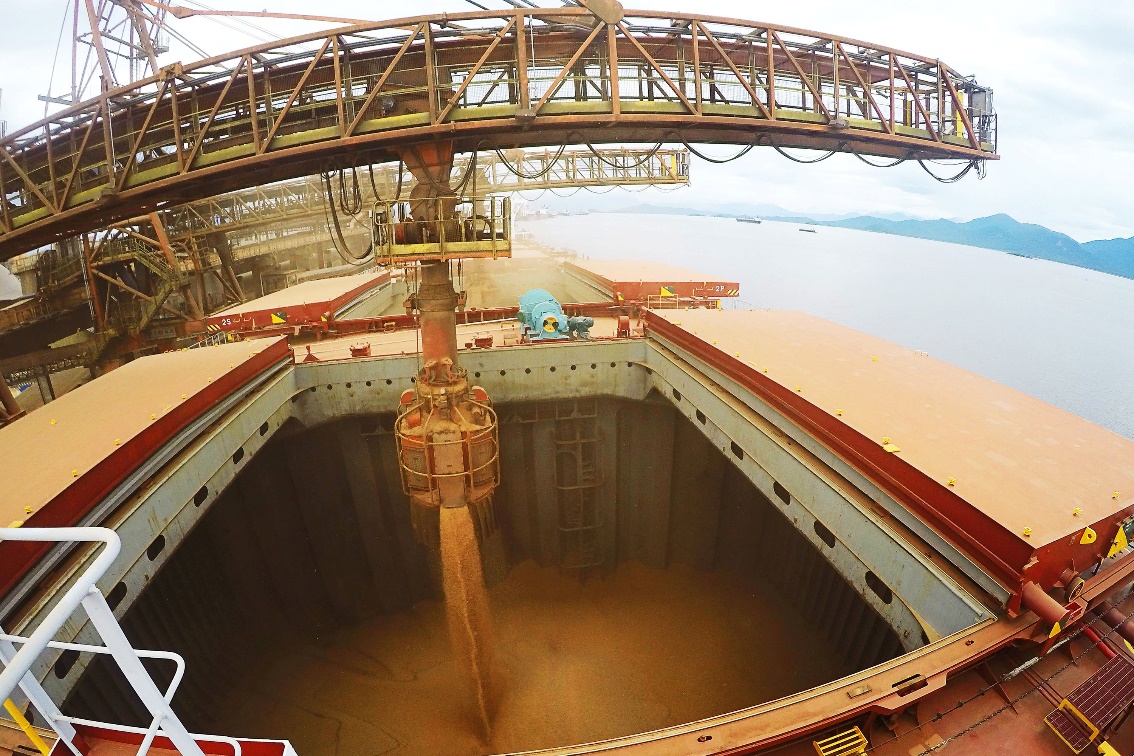 Comércio de granéis menores
Grupo de itens comercializados por Bulk Carriers menores

Dividido em 6 categorias: agribulks, açúcar, fertilizantes; metais e minerais; produtos produzidos a partir do aço e “forest products”
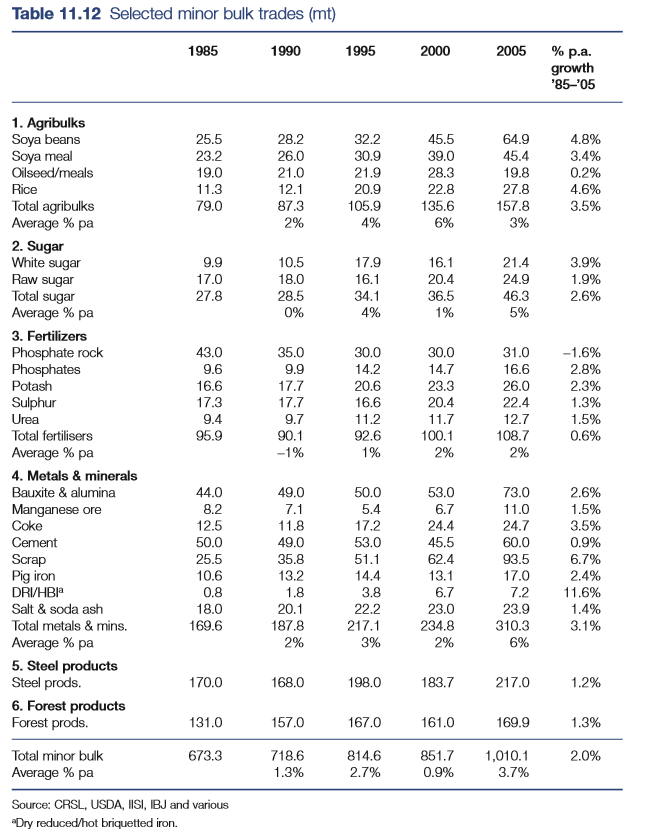 Comércio de granéis agrícolas
Em 2005 foram transportadas 158 milhões de toneladas desse grupo de produtos, principalmente grãos de soja (65 mt) e a “soya meal” (ração) (45 mt)

Entre 1985 e 2005 o grupo teve um crescimento de 3,5% ao ano na quantidade de produto transportado

Maior produtor de soja em 2005 foi os EUA com uma produção de 75 mt, seguido por Brasil (50 mt), Argentina (38 mt) e China (17 mt)
Comércio de granéis agrícolas
Considerando toda a soja produzida, cerca de 60% é comercializada antes do processamento e 40% depois do processamento (óleo vegetal ou ração).

Destaque para os maiores importadores: China (27) e EU (22mt) e exportadores: Argentina (20 mt), Brasil (15 mt) e EUA (6 mt)
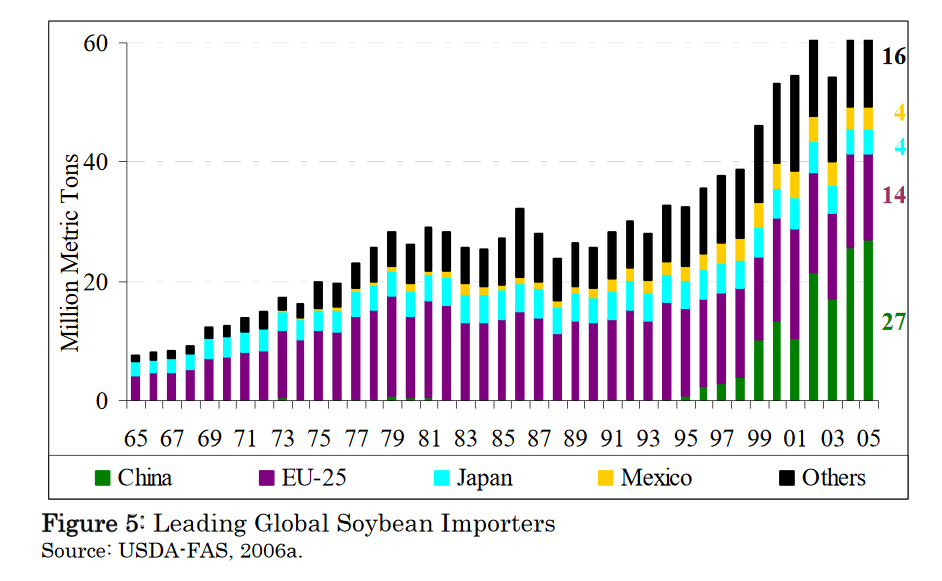 Comércio de açúcar
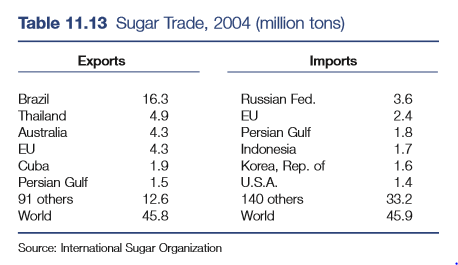 Em 2004 foram produzidos 280 milhões de toneladas de açúcar

O comércio de açúcar é subdividido em 3 categorias: açúcar cru, açúcar refinado (bulk), melaço (tanker)

 Muitos países exportadores e importadores 

Transporte por containers apresenta crescimento
Comércio de fertilizantes
Foram transportados/comercializados 77 milhões de toneladas de fertilizantes em 2005

 Fertilizantes mais utilizados são produzidos a partir de: fosfato, potássio, enxofre, sulfato de amônia e uréia.
Potássio
Cerca de 95% de todo o potássio extraído é usado para diferentes fertilizantes, sendo o cloreto de potássio um dos principais

Em 2005, o comércio de fertilizante de potássio foi de 26 milhões de toneladas, sendo os principais importadores: a Ásia (10 milhões), América Latina e EUA (5 milhões)
Fosfato
Seu comércio foi de 9.6 mt em 1985 para 16.6 mt in 2005

Os fertilizantes produzidos a partir do fosfato são exportados principalente dos EUA, África e países que formavam a antiga União Soviética para diversos países
Enxofre
As importações de enxofre somaram 27 milhões de toneladas em 2005

Os maiores importadores são: o Oeste Europeu, Brasil, Índia, Austrália, Nova Zelândia e África do Sul 

É um produto de difícil transporte tanto na forma seca ou fundida porque é corrosivo, inflamável e dependendo da mistura pode formar um gás venenoso (sulfureto de hidrogênio)

Embarcações utilizadas no transporte tem em média 10,000–18,000 dwt
Comércio de metais e minerais
Crescimento de 3.1% por ano durante as duas décadas passadas. Entre 2000 e 2005 foi quase o dobro devido ao crescimento da China.

A sucata de aço proveniente da reciclagem de máquinas ou motores e da indústria siderúrgica possui um comércio relevante entre os EUA e a Ásia

Em 2005, 11 milhões de toneladas de manganês foram transportados principalmente para Europa, Japão, EUA vindos da África do Sul, Brasil e países da antiga União Soviética.
Comércio de produtos do aço
As importações de produtos feito a partir de aço somaram cerca de 217 mt em 2005

O transporte de produtos derivados de aço são realizados por uma grande gama de tamanho de navios devido a flutuabilidade do mercado

Perfis de aço estrutural utilizados na construção civil são exportados para a costa Oeste dos EUA em bulk carriers de 25000 a 30000 dwt.

Graneleiros de 500 a 3000 dwt utilizados para o transporte no litoral da Europa
Comércio de produtos florestais
Foram transportados 169 mt em 2005 de madeira e derivados

Dificuldades para o transporte

Importadores: Japão, Europa
Diferentes tipo de madeira

Fatores de estiva diferentes

Diferentes formas de transporte

Dependendo de como são transportadas acondicionam mais ar
Comércio de granéis menores
Os transportes feitos por graneleiros menores são uma fonte importante de emprego e oportunidades devido ao menor tamanho das embarcações, à volatilidade do mercado de produtos e de afretamento e ao preço.
Obrigado!